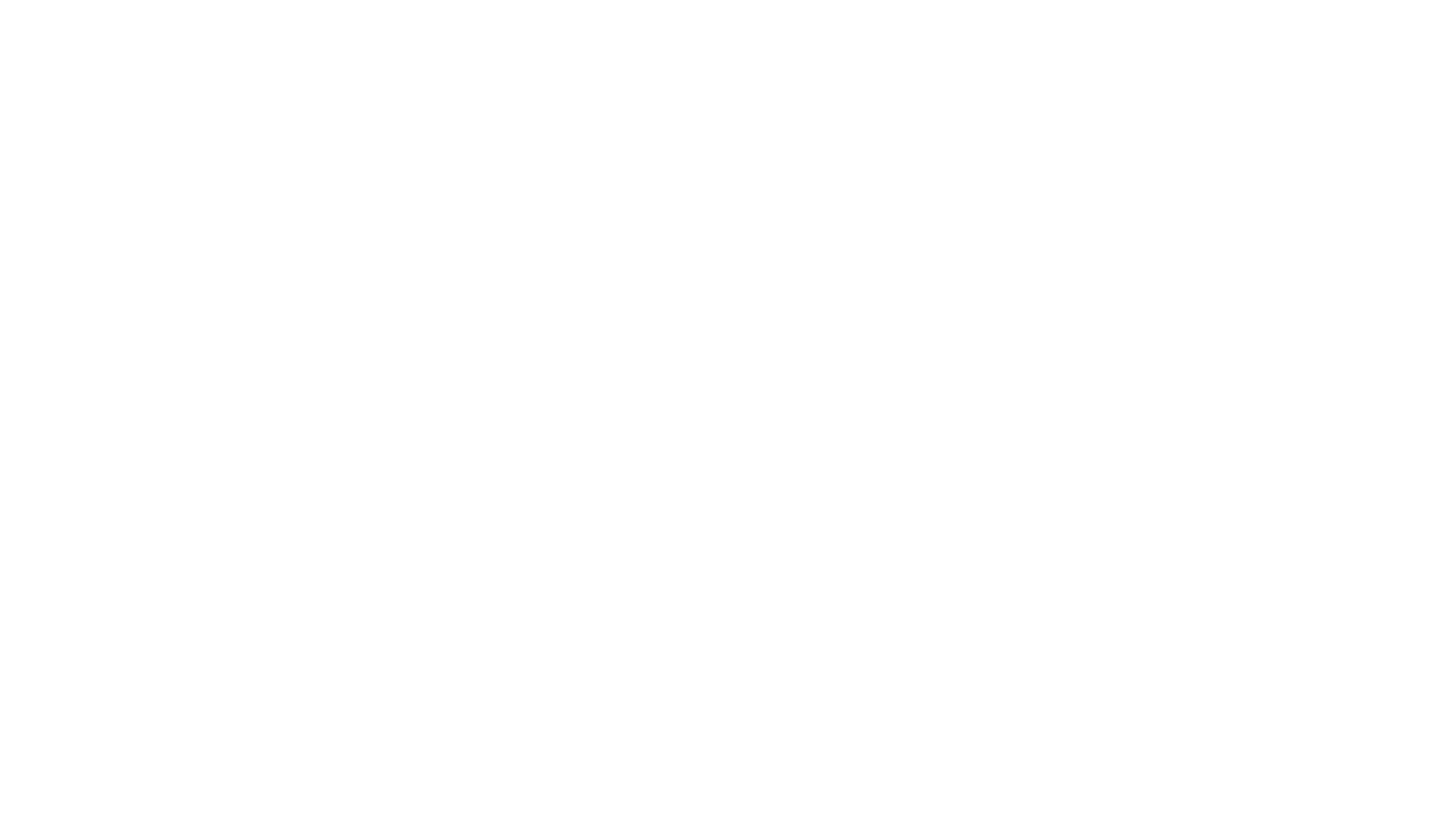 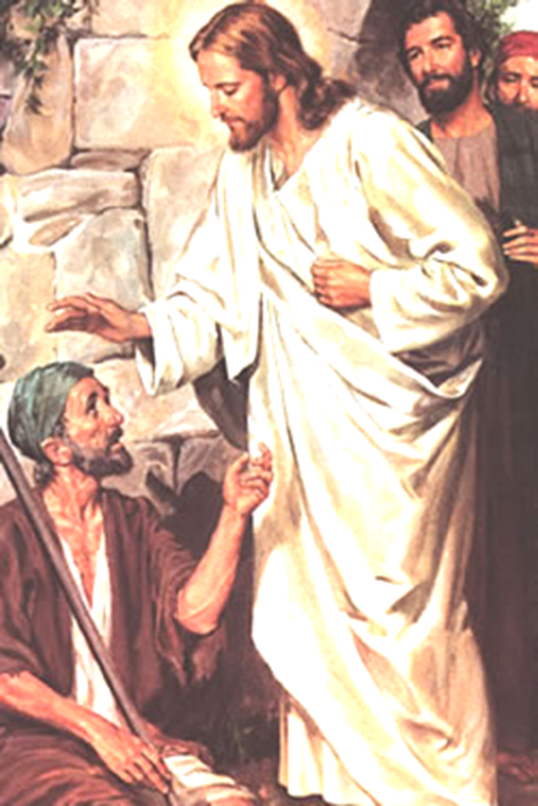 IL CIECO DI GERICO
35Mentre si avvicinava a Gerico, un cieco era seduto lungo la strada a mendicare.36Sentendo passare la gente, domandò che cosa accadesse. 37Gli annunciarono: «Passa Gesù, il Nazareno!».38Allora gridò dicendo: «Gesù, figlio di Davide, abbi pietà di me!». 39Quelli che camminavano avanti lo rimproveravano perché tacesse; ma egli gridava ancora più forte: «Figlio di Davide, abbi pietà di me!». 40Gesù allora si fermò e ordinò che lo conducessero da lui. Quando fu vicino, gli domandò: 41«Che cosa vuoi che io faccia per te?». Egli rispose: «Signore, che io veda di nuovo!». 42E Gesù gli disse: «Abbi di nuovo la vista! La tua fede ti ha salvato». 43Subito ci vide di nuovo e cominciò a seguirlo glorificando Dio. E tutto il popolo, vedendo, diede lode a Dio.
Chiudere gli occhi
Come Zaccheo il cieco vuole vedere Gesù
Spesso siamo anche noi ciechi e non ce ne accorgiamo
CIECO
PREGHIERA
Il cieco chiede a Gesù di avere la vista e questa è una preghiera
Questa richiesta presuppone che ci sia la FEDE
FEDE = FIDUCIA
PREGHIERA + FEDE
MIRACOLO
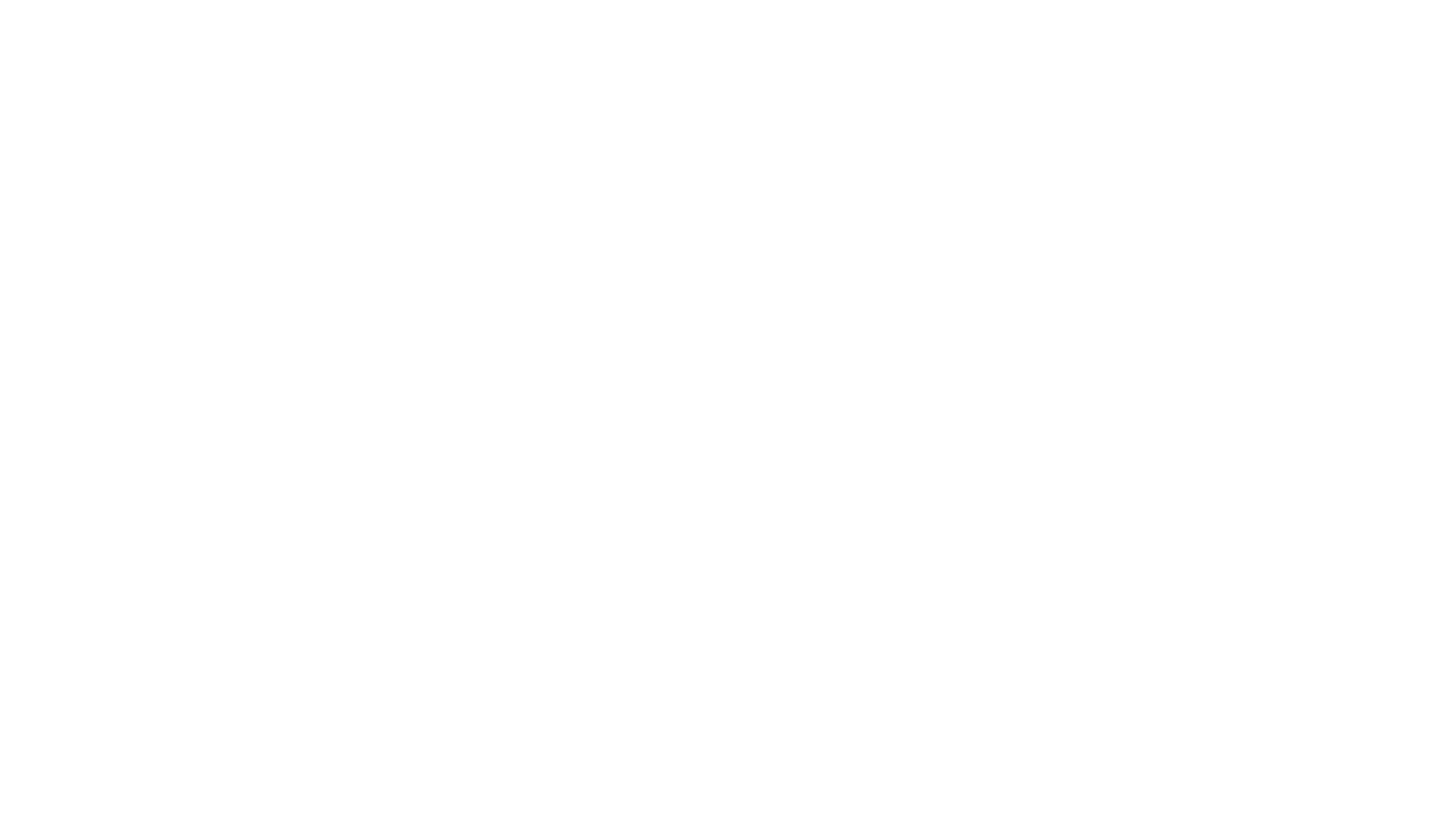 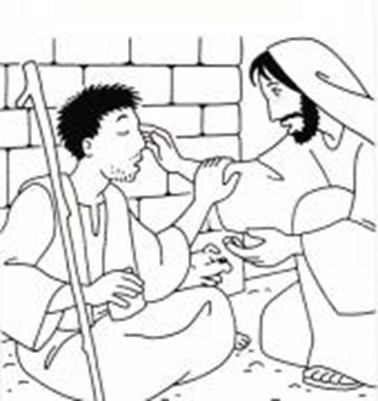 Oggi cosa ho capito da questo brano del Vangelo?
Gloria al Padree al Figlioe allo Spirito Santo.Come era nel principio,ora e sempre,nei secoli dei secoli.
Amen.